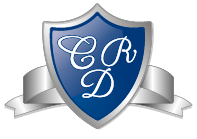 Unidad 2 – Clase 31Revisión del aprendizaje de las consonantes
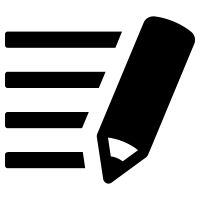 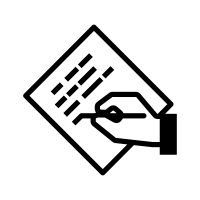 OBJETIVO DE LA CLASE:
Reforzar las consonantes, R,T,N,F,J,B
Lenguaje • 1ro Básico
Profesora Carolina Díaz 
Miércoles 10 de Junio del 2021
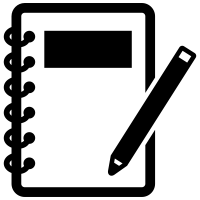 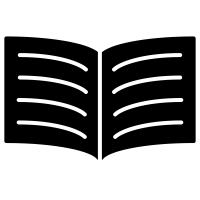 Normas de grupo
EXPECTATIVAS DE NUESTRA CLASE
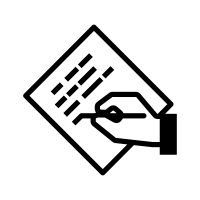 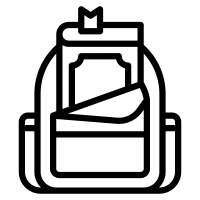 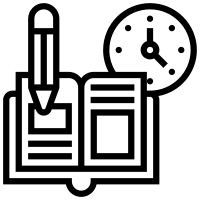 Trae tus materiales
Toma apuntes
Resuelve las tareas a tiempo
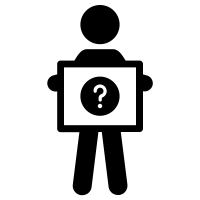 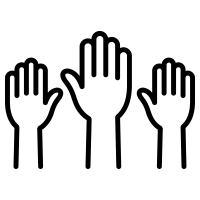 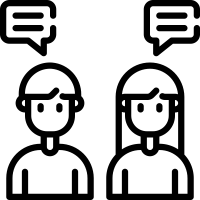 Plantea tus dudas
Comparte lo aprendido
¡Participa!
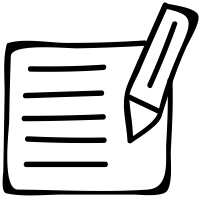 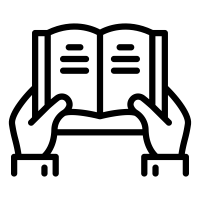 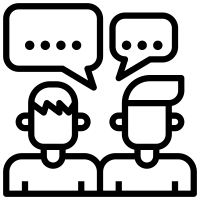 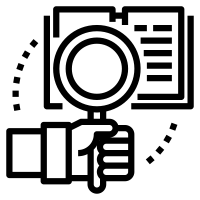 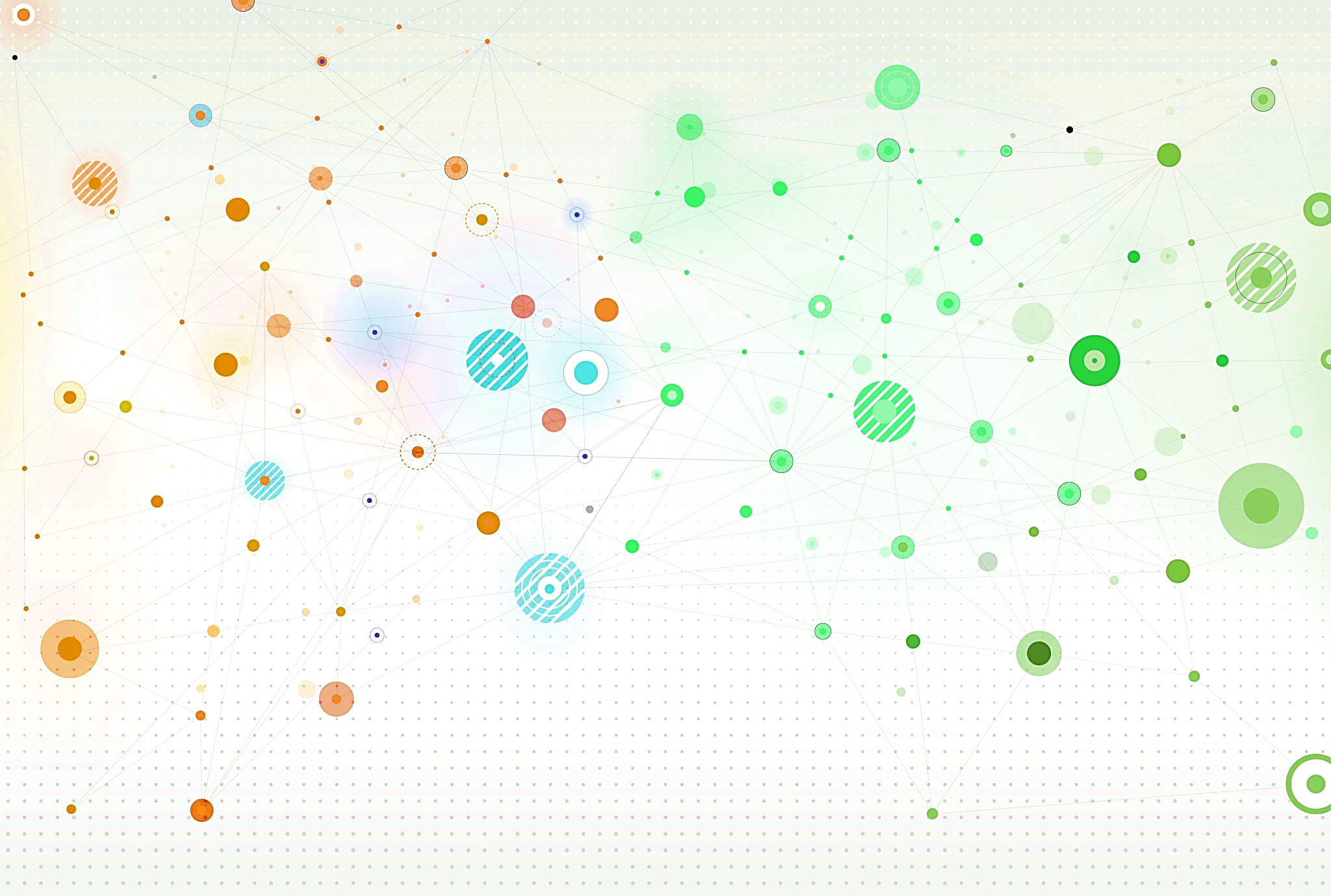 Recordando 
7 minutos
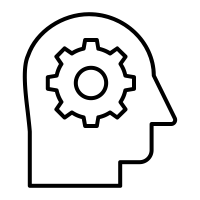 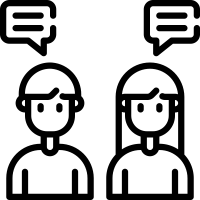 Comparte tu conocimiento
1. Lee las siguientes consonantes junto a su vocal.
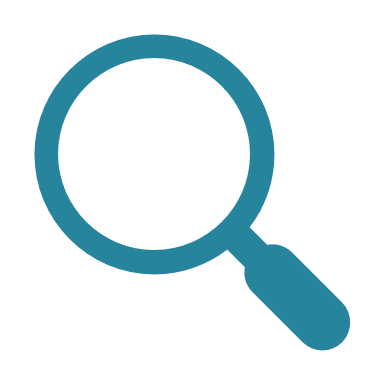 RE           2) TI			3) NA 
 
4)	 FU	         5) JO                   6)BE
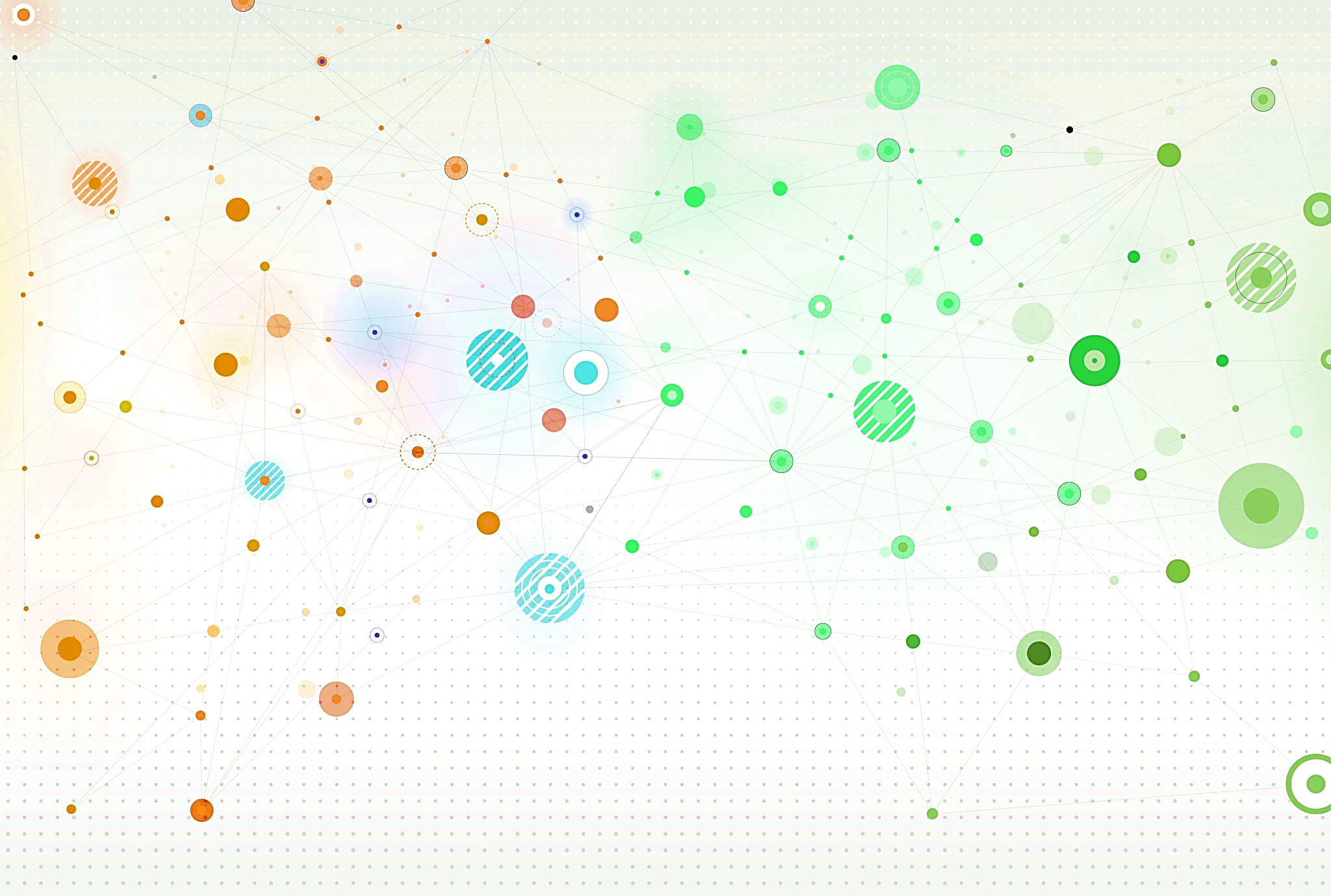 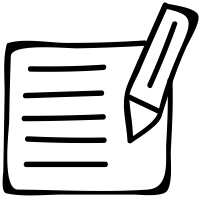 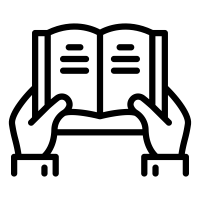 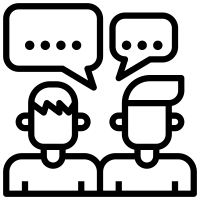 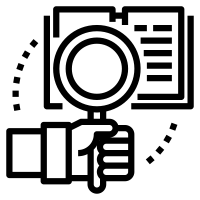 Actividad independiente
10 minutos
Lee las siguientes palabras y clasifícalas según su inicial
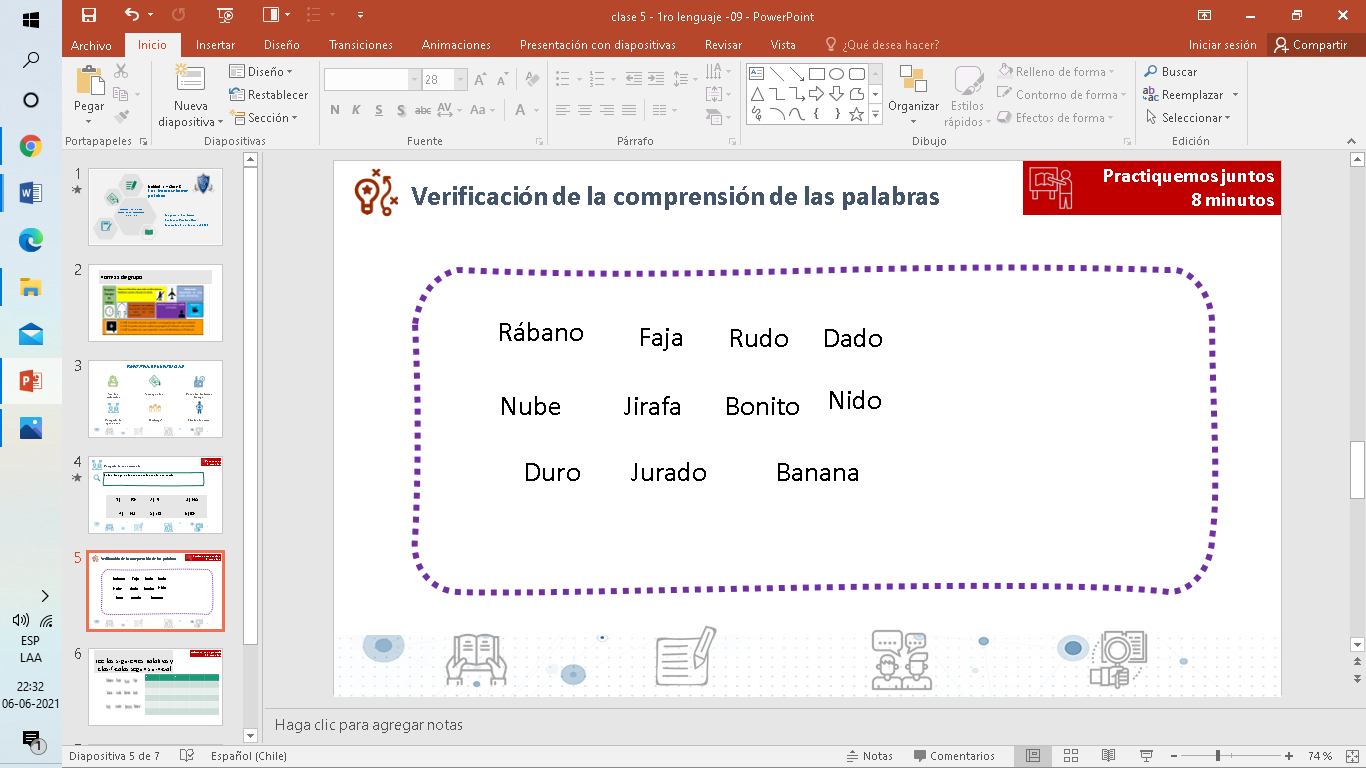